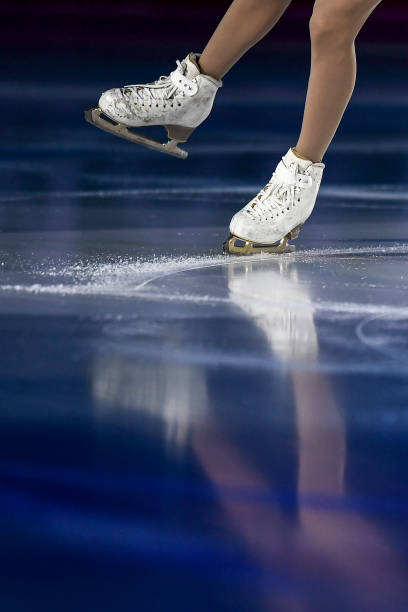 Nyheter för säsongen 2024/2025
Nytt tävlingssystem börjar införas 2024-2025 med nya klasser
Stjärntävling  blir  System 1
Klubbtävling blir System 2
Ny nivå i System 1 med 9 stjärnor
Ändring i licenskrav / licensnamn för de TF
Reducerat fokus på placering enligt utvecklingsmodell
System 1 & 2: Sammanslagning av pojkar & flickor upp till 13 år
Samtliga System 2- klasser faktor flickor ( automatiskt inställt)
Ny lägsta åldersgräns senior = 17 år.
Ny programvara FS Score 2 (FSM- operatör arrangör och DVO


Nyheter anslås på SKFs hemsida som bulletiner(reglar) och nyheter (andra ändrigar) samt skickas ut till distrikten ( och ofta även klubbar).


Mer info finns på:
http://www.svenskkonstakning.se/tavla/reger/bulletiner.
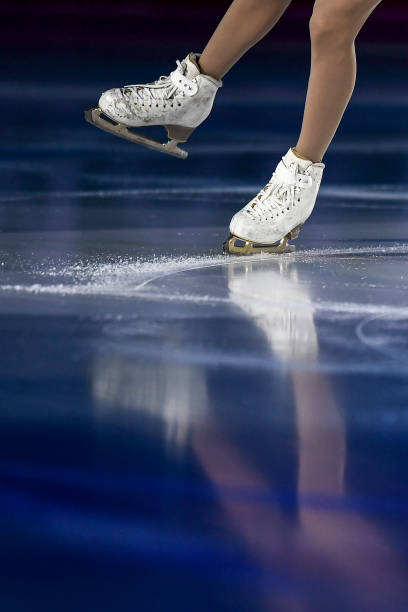 Synkro, isdans, soloisdans, paråkning
Utvecklingsarbetet

Utvecklings- och förändringsarbetet sker säsongen 2024/2025 med synkro, isdans, 	soloisdans paråkning

Kategoriseras i System 1 respektive System 2 i stället för stjärntävlingar och klubbtävlingar

Nyhet: Soloisdans officiell disciplin
Tävlingssystemens trappa– utifrån utvecklingsmodellen
Tävla hela livet
Adult FS
Nationell Serie:
U16 / Junior / Senior
Test
Senior
ISU Senior SP + FS
Tävla för att vinna i konståkning
Junior / Senior
ISU Junior SP + FS
Träna för att vinna i konståkning
U16 / Junior / Senior
ISU Advanced Novice SP + FS
Träna för att tävla i konståkning
Senior
ISU Senior SP + FS
Aktiv på is hela livet
A-tävling
U13 /U16 / Junior / Senior
Junior
ISU Junior SP + FS
Träna för att tävla i konståkning
U16
ISU Advanced Novice SP + FS
U13
Träningsguide
ISU Advanced Novice SP ≠ FS
Mastertouren 
Svart
ISU Senior FS
Tävla hela livet
Grå
System 2:
Valfri ålder
ISU Junior FS
Röd
ISU Advanced Novice FS
Blå
ISU Intermediate Novice FS
Grön  -Svart
Stjärntävling – 9 star - ISU Basic Novice FS
System 1 :
Valfri ålder
Träna för att lära konståkning
Gul
Stjärntävling – 5 star
Vit
Stjärntävling – 3 star
Lekande konståkning
Showtävling
Aktiv start på is
Slingauppvisning
Tävlingskategorier
[Speaker Notes: Uppställt i tabell, förtydliganden]
Nyheter 2024 / 2025 Singel

System 1 (stjärntävlingar)

Stjärntävlingskategorin byter namn till System 1
Diplom/ protokoll fortsatt bedömning med stjärnor
Ny nivå med 9 stjärnor för förberedelse för nästa steg ISU Judging System


Klasser i System 1
Vit=3 star (valfritt innehåll)
Gul=5 star (valfritt innehåll)
Grön, blå, röd, grå, svart=9 star (föreskrivna element)
    Grön=ISU Basic Novice (miniorer B)

Bedömning med Star FS, stöd för alla tre nivåer
Mixade klasser upp till 13 år
Valfri ålder, arrangören delar upp efter anmälningstidens utgång
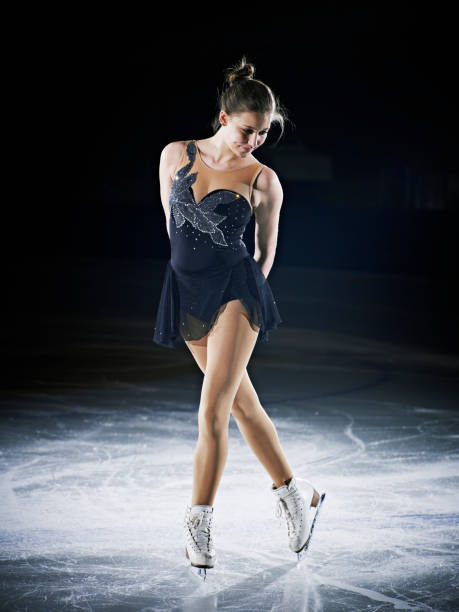 System 1System 1-tävlingar kan arrangeras
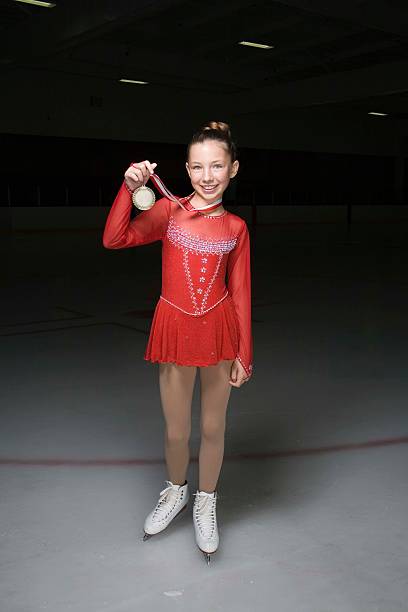 Om erforderliga utbildningar finns
För vit, gul och grön i singel
För vit i synkro, isdans, soloisdans och paråkning
Star 3 - Vit=Ingen rangordning
Star 5 - Gul=Halva startfältet får placeringar och andra halvan delad plats
Star 9  - Grön (blå, röd, grå, svart) = Halva startfältet får  placeringar och andra halvan delad plats
Genomförs endast med friåkning

Öppet för A-tävlingsåkare och nationella serieåkare, men de tävlar i befintliga klasser med friåkning.

StarFS uppdaterat med stöd för Star 9 – refresh behövs!

Musikdator och StarFS-dator – stäm av med distriktet!

Tävlingsledaren har ansvar för tidsschema, regler mm
Nyheter 2024/2025System 2 (klubbtävlingar)
Klubbtävlingskategorin byter namn till System 2

Klasser i System 2
Blå = ISU Intermediate Novice 
Röd = ISU Advanced Novice
Grå = ISU Junior
Svart = ISU Senior
Bedömning med ISU Judging System, FS Manager
Friåkning
Mixade klasser upp till 13 år
Valfri ålder, arrangören delar upp efter anmälningstidens utgång
Avdrag tas bort
Tidtagare behövs inte
Förenklad domarpanel
Skiljedomare blir huvudbedömare=ansvarsförflyttning till tävlingsledare
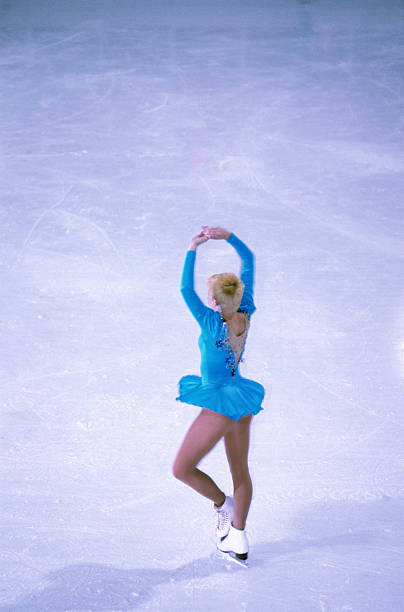 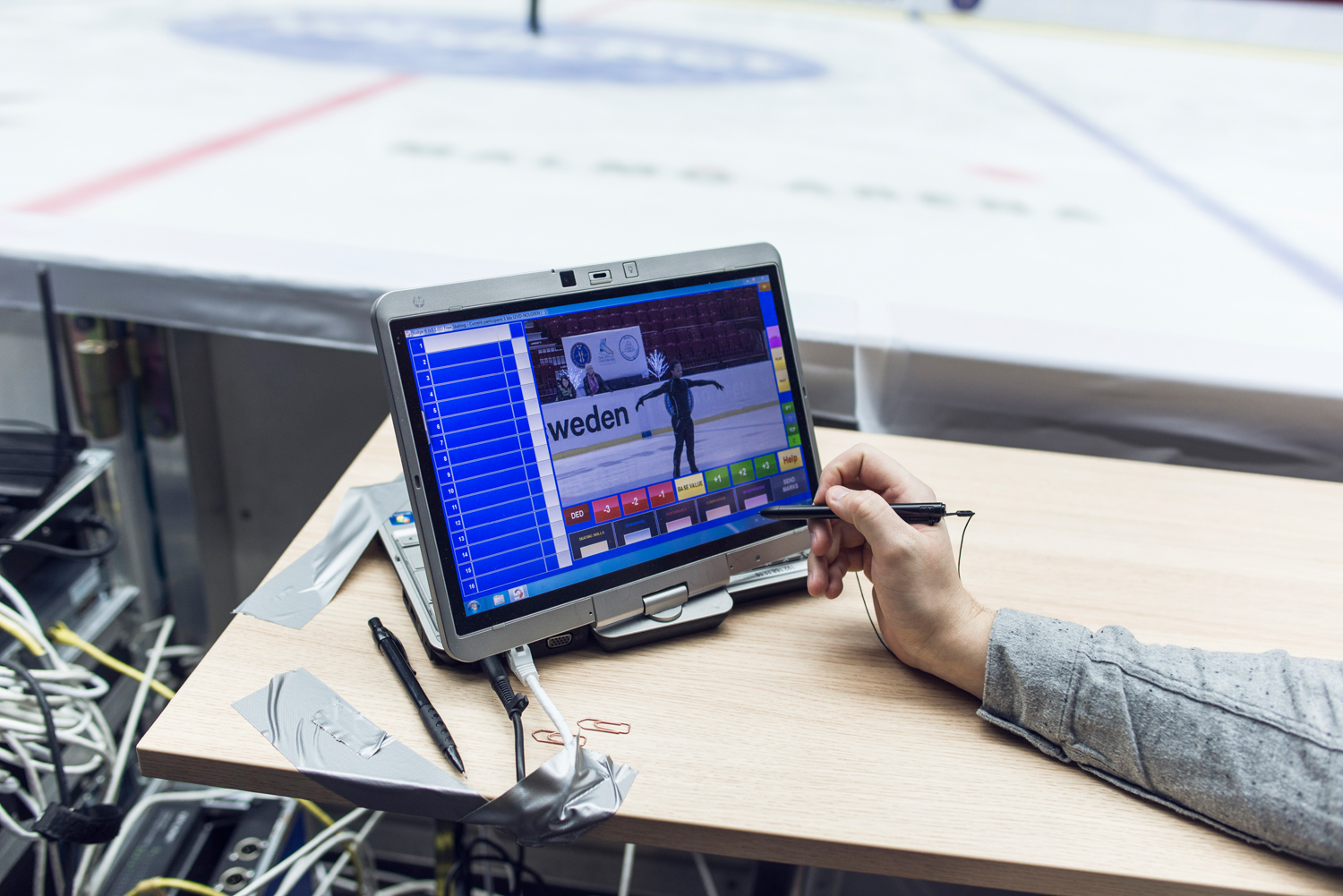 Forts System 2
Forflyttning av ansvar till tävlingsledning

Skiljedomare byts ut mot huvudbedömare
Huvudbedömare har en ”lightutbildning i skiljedomarekunskaper
Förflyttning av ansvar till arrangör och tävlingsledare



Syfte: Förenkla tillgången och rekrytering av TF

Huvudbedömarens uppgifter:

Godkänna av tävlingsinbjudan och tidsschema
Arbetsleda domarpanelen
Utvärdera domarpanelen
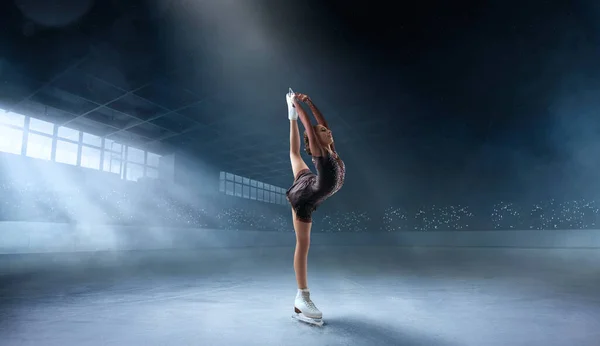 Nyheter 2024/2025
A-tävlingar (byter namn till System 3 2025/2026)

Följer ISU-reglar i åldersindelningar
Inga mixade klasser

Klasser
Ungdom 13 Flickor och Pojkar
Ungdom 16 Flickor och Pojkar
Juniorer Damer och Herrar
Seniorer Damer och Herrar

”A” tas bort ur klassnamnen

Bedöming med ISU Judging System, FS Manager
U13 inga testkrav – träningsguide
U13 tävla regionalt, minimera resande
Distriktsmästerskap DM

Genomförs som A-tävling

DM genomförs för seniorer och juniorer
Ungdom 16 tävlar vanligen på DM, men får inte mästerskapstitel eller –tecken
Minst 2 deltagare från samma distrikt i klassen för att mästare ska utropas och tecken delas ut (RF:s regelverk)
Seniorer nationell tävlar inte DM
Flera DM genomförs som öppet DM

Arrangörens / Distriktets ansvar att köpa in mästerskapstecken
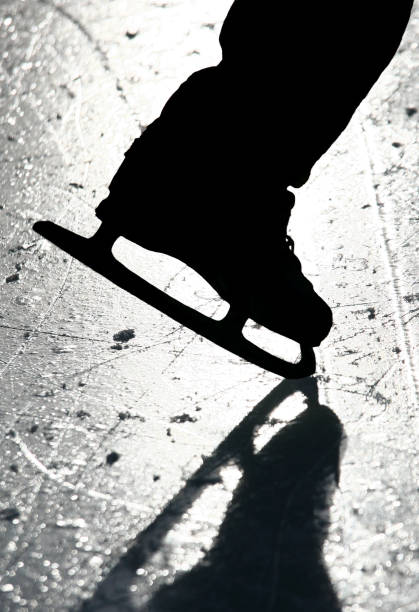 Nyheter 2024/2025


Nationella serien (byter namn till System 4 2025/2026


Följer ISU –reglar i åldersindelningar
Inga mixade klasser

Klasser

Ungdom 16 Flickor och Pojkar
Juniorer Damer och Herrar
Seniorer Damer och Herrar

Bedömning med ISU Judging System, FS Manager
Testkrav och poängintag
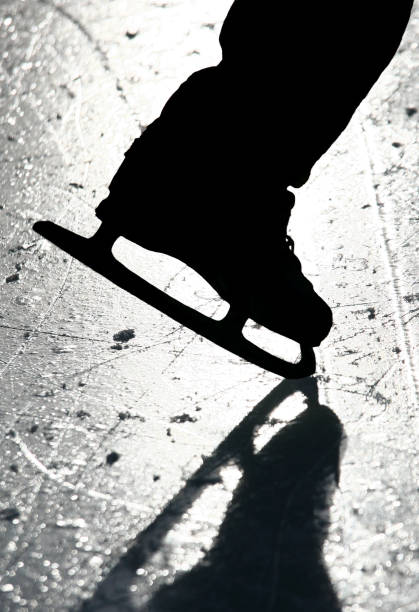 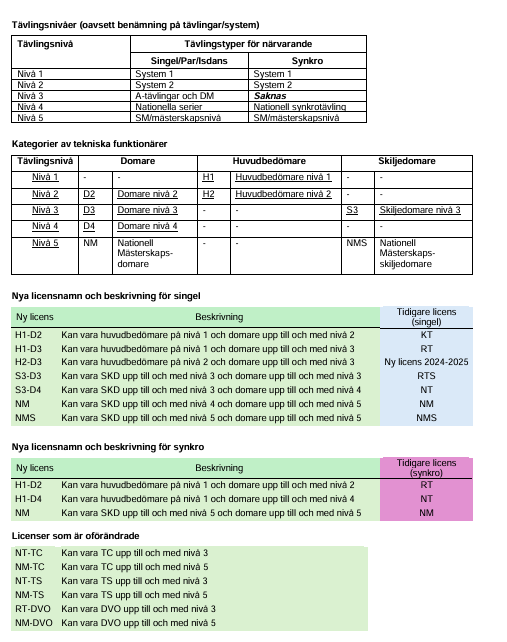